为万国祷告 “在列邦中述说他的荣耀！在万民中述说他的奇事！诗96：3”
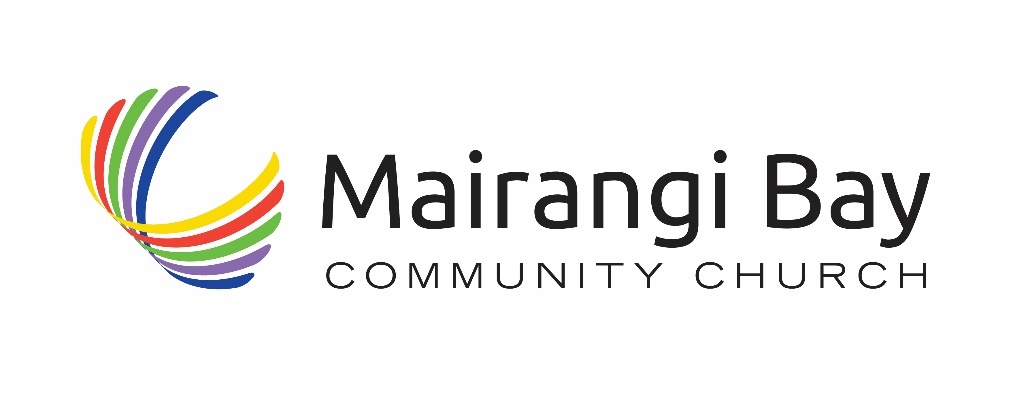 由 约书亚计划  Joshua Project提供
法国的犹太人 在 法国

犹太人在法国至少生活了两千年，他们的祖先在罗马帝国时期抵达当地。从那时起，他们对欧洲的发展、与及全球犹太人的传统带来了巨大的影响。可惜他们在法国或其他欧洲地区，同样面对着一波又一波的迫害。

事工阻礙: 许多年轻一代的犹太人与他们的犹太身分脱节。他们既不遵守犹太传统，又很快被法国文化同化。像大多数法国人和欧洲人一样，他们越来越世俗，对属灵生命不感兴趣。
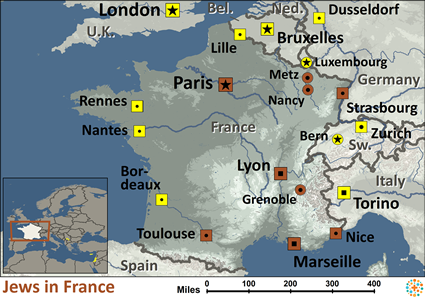 認識主更多  傳揚主更多
教会周报 
2023年12月31日
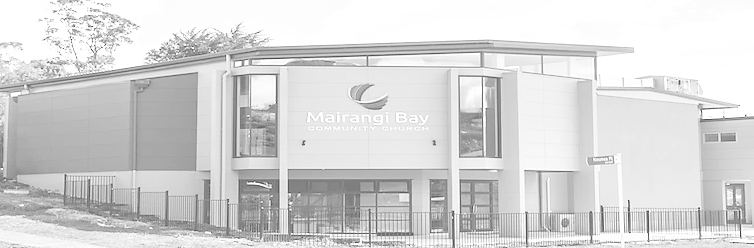 Place for Pic / logo
外展创意想法: 以学生、体育和社群建立为重心的宣教事工能有效接触法国年轻一代的犹太人。

经文焦点: "这 见 证 就 是 神 赐 给 我 们 永 生 ； 这 永 生 也 是 在 他 儿 子 里 面 。人 有 了 神 的 儿 子 就 有 生 命 ， 没 有 神 的 儿 子 就 没 有 生 命 。“
- 约翰一书 5:11-12

祷告重点：祷告这个未得之民群体，意识到只有通过神的儿子耶稣基督，他们才能得享永生。 求上帝赐下创意，让宣教机构能以上帝的教导来牧养法国的犹太人。祈求上帝的话语能突破世俗生活的纷扰，亲自向犹太人说话。
主日崇拜
10点 (含线上直播）

主题：献上感恩的心

经文:  路加福音17:11-19
  
讲员：Pastor David
本周经文（和合本) —路加福音 17：11-19

耶稣往耶路撒冷去，经过撒马利亚和加利利。12进入一个村子，有十个长大麻风的，迎面而来，远远地站着，高声说：“耶稣，夫子，可怜我们吧！” 14耶稣看见，就对他们说：“你们去把身体给祭司察看。”他们去的时候就洁净了。15内中有一个见自己已经好了，就回来大声归荣耀与神，16又俯伏在耶稣脚前感谢祂；这人是撒马利亚人。17耶稣说：“洁净了的不是十个人吗？那九个在哪里呢？18除了这外族人，再没有别人回来归荣耀与神吗？”19 就对那人说：“起来，走吧！你的信救了你了。”
欢迎大家加入聚会前祷告会  - 主日上午9:30教会副堂
教会祷告会每月第一和第三周日晚七点
49 Maxwelton Drive, Mairangi Bay, North Shore, Auckland 0630 
电话 09 478-6314, 教会网站: www.mairangichurch.org.nz, 电邮: office@mairangichurch.org.nz
祷告及代祷“你们要互相代求,”雅各书5:16下
请在教会的祷告墙上留下你的代祷事项，蒙应允的祷告或者见证。记得今天起在这一周中为墙上的代祷事项祷告
感恩和祷告
为教会的弟兄姐妹们祷告。愿圣灵亲自带领我们，在爱心与知识上同得长进，向下扎根于基督磐石，向上结出圣灵的果子。
请为所有在海外度假或探亲的弟兄姊妹祷告，愿主保守他们旅途的平安，看顾他们身体的健康。
为假期中的孩子们祷告，控制使用电玩的时间，在假期中有丰富的活动，也有好的休息。愿天父看顾他们出入平安。

教会外展项目 
街头传福音每周六 上午10.00 – 12.00 Flora: 021 201 9577
幼儿音乐谷 第2、4、5的周四（学期中) 上午10.30 – 12.00 Maki: 027 3803627 （日文）
食物银行 联络 Caroline/Dalice
福音插花 不定期Annie Zhang: 027 3939345
英语班
     每周一10-2pm@教会楼下
     Grace ：0226387288



如有特殊紧急的祷告需求，请联络叶牧师/文华传道，教会的代祷服事团队会为您祷告。
教会消息
欢迎来到麦朗依湾社区教会 (MBCC)
如果您是第一次来到我们当中参加我们的主日崇拜，请在聚会结束后到我们的欢迎角，我们将非常乐意回答您有关教会的问题。我们是个国际性多元文化教会，每周迎接来自各国的家庭和个人，向各样语言和文化背景的会众开放。
欢迎中国朋友参加. どの国の方も大歓迎します。
遇见神 (教会敬拜祷告会) 
（每月第一和第三个主日晚上七点） 
 将于2024年2月恢复 
@ 7点-8点 于小厅 举行
您可以在不同的语言组里用母语祷告。

月度崇拜 不同语言(每月一次)
中文崇拜：最后一个周五晚 7:30
If you would like to hear a Chinese, please ask for a headset. Please put the low battery headset at the yellow tray and the normal ones back to the original slot.
如果您需要听中文翻译可以向服事人员要一个耳机。请将需要充电的耳机放在黄色的盒子里，正常的耳机请关闭电源放回原来的盒子。
教会联系信息
教会办公室: 09 478-6314, office@mairangichurch.org.nz
周二至周五早上9：30 – 下午12：30 （其它时间请预约）
暂代主任 牧师 	David Yeh：022 5220 670, david@mairangichurch.org.nz
协理牧师                      Bijoy Joy：020 4020 6404, bijoy@mairangichurch.org.nz
华语传道		Wendy Liu: 021 0265 4800, wendy@mairangichurch.org.nz
教会行政	 	Cobi Wu: office@mairangichurch.org.nz
所有的生命小组&
儿童主日学&青少年团契将放假，恢复时间请关注教会通知
教会办公室将于
12月23日-1月9日放假
紧急救助食物银行
Caroline La Grange: 021 124 6996, carolinelagrange7@gmail.com
Dalice Yang: 022 065 1109, yangjie625@gmail.com
婚姻课程

时间: 3月3号-4月28号
每周日 下午2-4:30 点
连续9周，在@MBCC举行课程费用：免费
书本材料费：每对夫妇共60元
请向 John Ding 和 Vyviane Ding 报名：
Heartsanctuary.nz@gmail.com
通过在本教会奉献支持神的事工？ 
联络教会办公室，或只需简单填写下列内容并递交给前台
（请自己也务必保留此记录！！）
请给我一个奉献号 (并非必须，但如果您有了奉献号作为参考备注，请连贯一致地使用）
				需要		不需要
我需要奉献收据 (用作税务局退税，每个财务年度结束后开具）收据上请开具我的名字 (请拼写清晰)：
     并发至我的电邮信箱（请拼写清晰）:

一般/什一奉献   12-3050-0301948-00；食品银行  -03；外展事工  -04
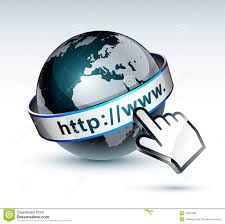